مادة البرمجة الخطيةالمحاضرة الثالثة الحل بطريقة السمبلكس/الجزء الاول
لطلبة كلية التربية الاساسية / قسم الرياضيات/ المرحلة الرابعة
اعداد
الاستاذ المساعد الدكتور 
حميد كاظم الزهيري
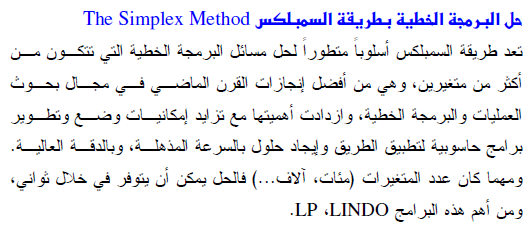 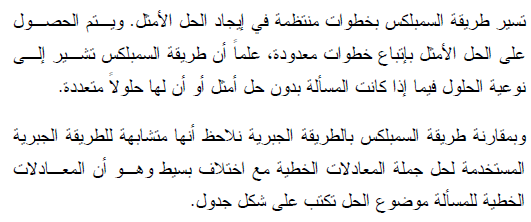 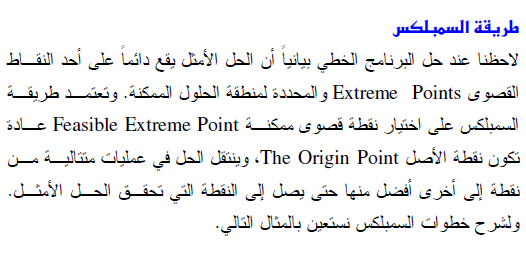 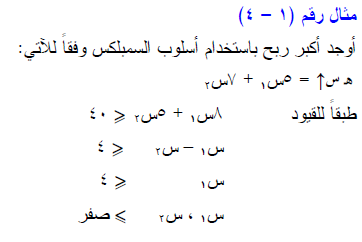 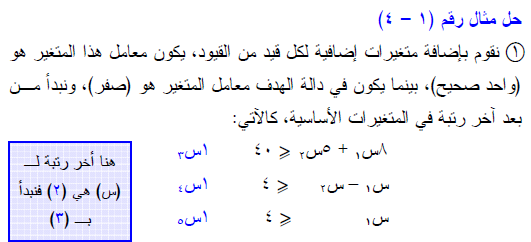 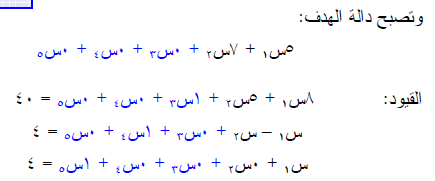 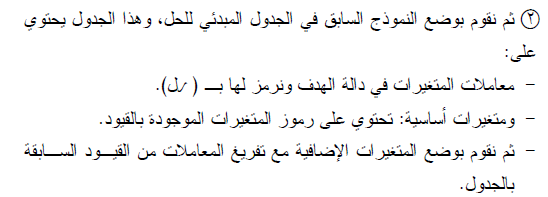 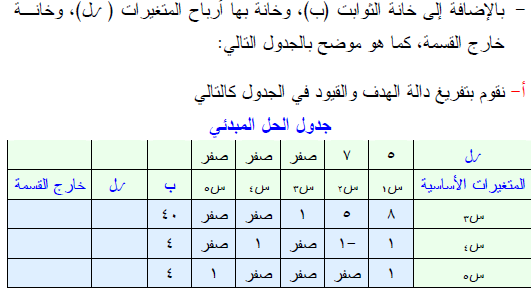 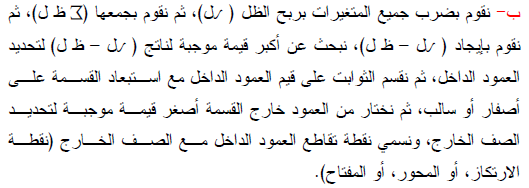 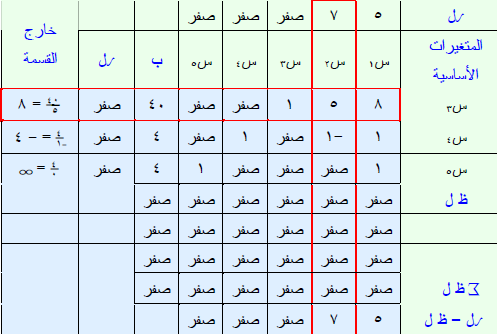 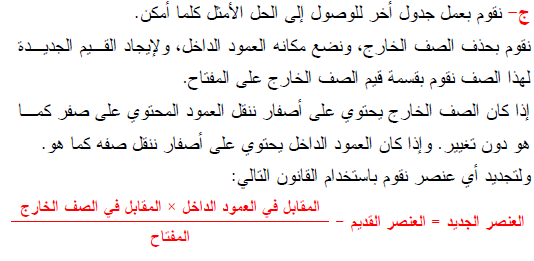 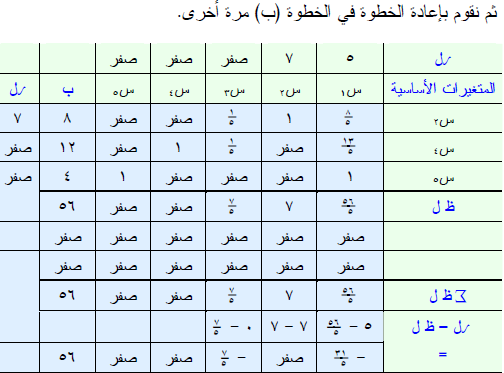 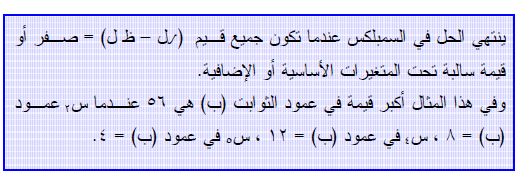 شكرا لحسن انتباهكم واصغائكم